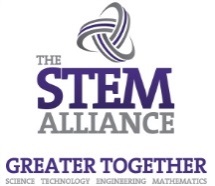 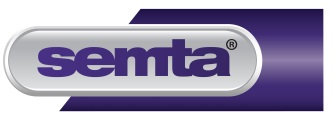 Acid and Bases
David Martin
City and Islington College
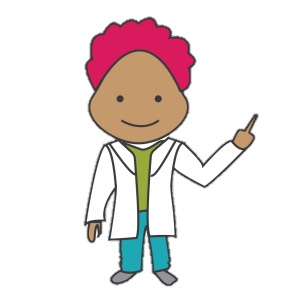 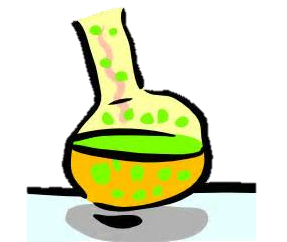 Students Name: …………………………………………………………………..
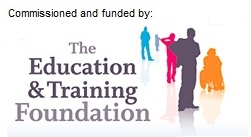 [Speaker Notes: To print]
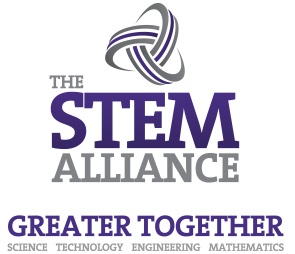 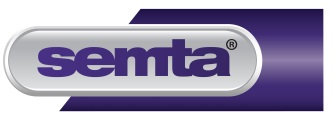 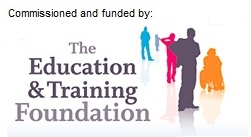 [Speaker Notes: Hidden]
Bronsted-Lowry 
Theory
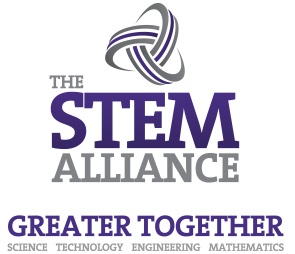 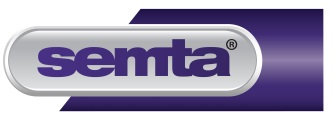 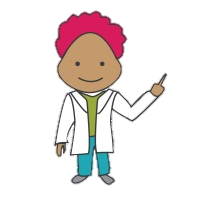 Acid and Bases 

An acid is a proton donor
A base is a proton acceptor
Acid	base + H+    		Acids have conjugate bases
Base + H+	         acid		Bases have conjugate acids
HCl  +  H2O              H3O+	+     Cl-
Fill in the table below to identify the conjugate base of the listed acids.
When an acid donates a proton the conjugate base is formed  A conjugate base in 
theory could gain an H+ ion to reform the original acid
Fill in the table to identify the conjugate acid of the listed bases
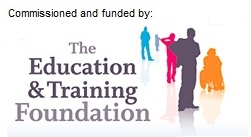 [Speaker Notes: To Print]
Bronsted-Lowry 
Theory
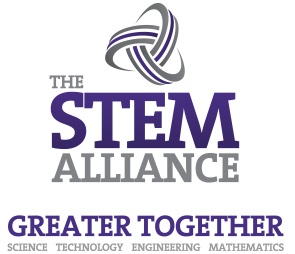 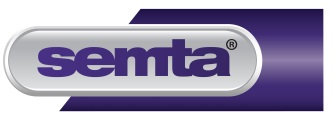 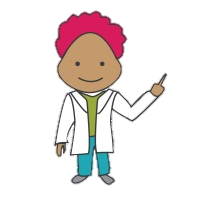 When a base accepts a proton the conjugate acid is formed. A conjugate acid in theory could lose an H+ ion to reform the original base.
The substances BF3 and AlCl3 are both acidic - however they cannot be classified as acids using Bronsted-Lowry theory. Why?

__________________________________________________________________

__________________________________________________________________

__________________________________________________________________

__________________________________________________________________

__________________________________________________________________
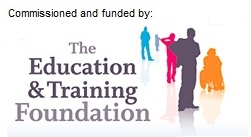 [Speaker Notes: To Print]
Lewis
Theory
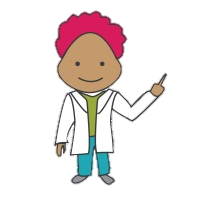 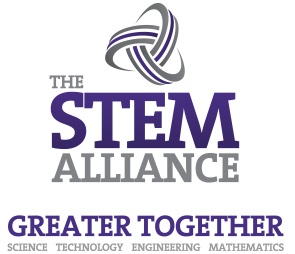 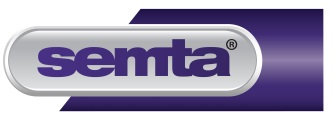 This theory classifies acids and bases in terms of electrons.
 
Acids are electron pair acceptors
Bases are electron pair donors.
 
For example BF3 reacts with NH3.
What type of bond is formed between the above compounds?

__________________________________________________________________

__________________________________________________________________

__________________________________________________________________

__________________________________________________________________
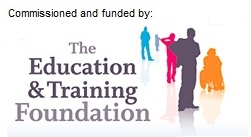 [Speaker Notes: To Print]
Lewis
Theory
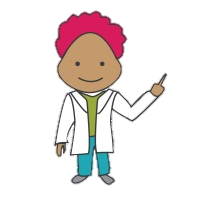 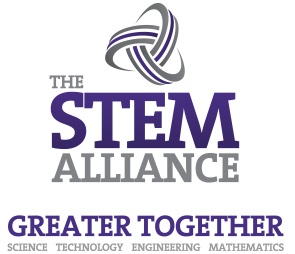 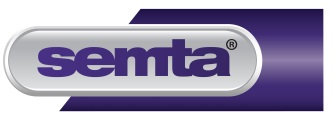 Draw the dot/cross diagram for the reaction between AlCl3 and NH3 in the space below.
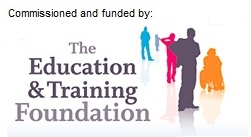 [Speaker Notes: To Print]
Strong Acids 
& Bases
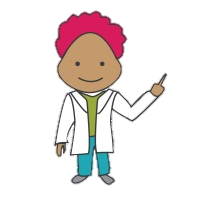 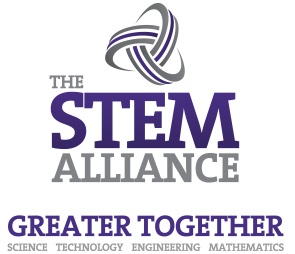 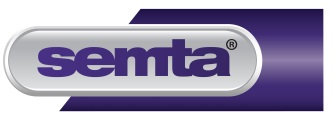 Write down the name and formula of the three strong mineral acids

1)	



2)	

 

3)	
 
 
HCl is a covalent gas – it is not acidic

However when it is dissolved in water it dissociates
 
	HCl(g)   + (aq)	H+(aq)  +  Cl-(aq)

 
H+ ions are produced making the solution acidic.

Rewrite the above equation using H2O instead of (aq) in the space below.
 
 
 

 	        	


The H30+ ion produced is called the hydroxonium ion.
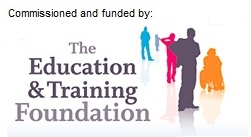 [Speaker Notes: To Print]
Concentration, 
Strength and pH
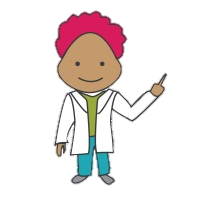 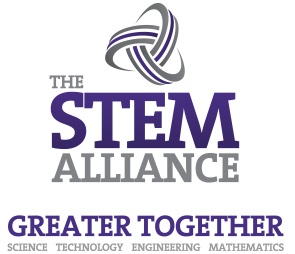 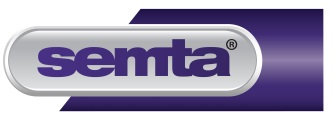 Concentration – is a measure of the dilution of an acid with water

Add a little water – less dilute – more concentrated
Add a lot of water – more dilute – less concentrated
 
Strength – a measure of dissociation (splitting up). Strong acids fully split up in water.
 
	HCl(g)   + (aq) 	 	H+(aq)  +  Cl-(aq)
	0			100%       100%
	HCl - fully dissociates into ions
 
 pH – a measure of the concentration of H+ ions
 
	pH = -log10[H+]
	     = minus the logarithm (base 10) of the hydrogen ion concentration.
 
As it is a logarithm scale a difference of pH unit of 1 is in effect a factor of 10 difference. Eg a solution that is pH 1 is ten times stronger than a solution that is pH 2.
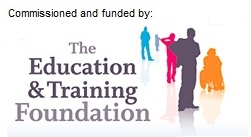 [Speaker Notes: To Print]
Calculation 
of pH Values
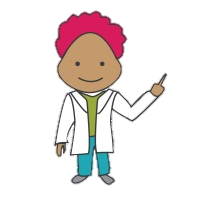 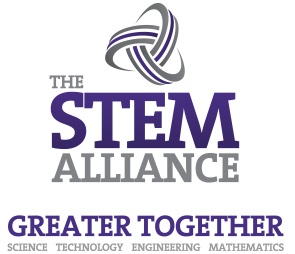 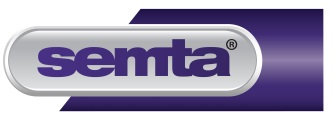 Find the pH of a 0.1 moldm-3 HCl solution.

As HCl is a strong acid it fully dissociates.
 
	HCl(g)   + (aq)	   	H+(aq)  +  Cl-(aq)
	0			0.1       0.1
 
so [H+] = 0.1
 
pH = -log10[H+]  = -log10 0.1 = -1   the minus signs cancel so pH = 1
pH has no units.
 
Procedure

Find the [H+] and then find Log10
Cancel the minus signs
The smaller the pH value the stronger the acid.
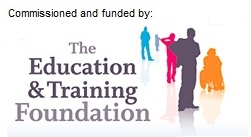 [Speaker Notes: To Print]
Calculation 
of pH Values
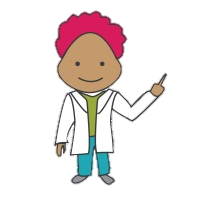 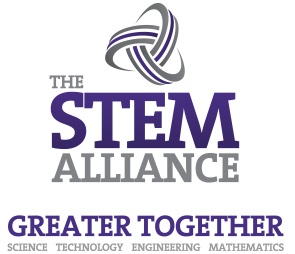 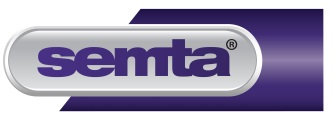 Problem set 1

Find the pH of the following:

0.5 moldm-3 HCl
__________________________________________________________________

0.01 moldm-3 HNO3
_________________________________________________________________________________________________

0.02 moldm-3 H2SO4
_________________________________________________________________________________________________
 
Di-protic acids like H2SO4; these acids dissociate to give two protons – 2H+
 
	H2SO4(aq)	   	2H+(aq)	+	SO42-(aq)
 


Problem set 2

Find the pH of the following:

0.5 moldm-3 H2SO4
___________________________________________________________________________________

0.1 moldm-3 H2SO4
___________________________________________________________________________________

0.1 moldm-3 H3PO4
___________________________________________________________________________________
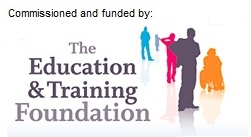 [Speaker Notes: To Print]
Weak Acids 
& Bases
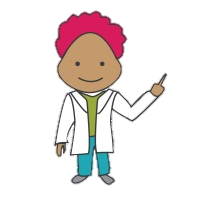 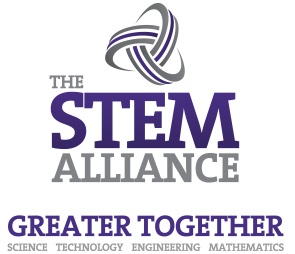 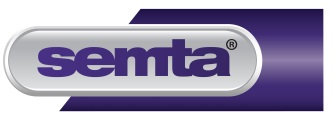 Ethanoic acid (like most organic acids) are weak acids.
Unlike strong acids – weak acids are not fully dissociated.
 
	CH3COOH(aq)     	CH3COO-(aq) +	H+(aq)
	ethanoic acid		ethanoate ion	hydrogen ion
Before  	1000		0		0
After	 996		4		4
 
If you take 1000 atoms of acid only about 4 atoms dissociate into ions.
 
 Ammonia is a weak base
 
	NH3(aq)	+  H2O(l)               NH4+(aq)   +   OH-(aq)
 
Weak bases are only partially dissociated in solution.
  
Equilibria and weak acids
 
CH3COOH(aq)     	CH3COO-(aq)  +  H+(aq)
 
Write an expression for Kc for the above equilibria.
 
  
Kc =  _____________________________________________________________
 
For a weak acid Kc is given the symbol Ka.

Ka is called the acid dissociation constant.

The larger the Ka value the stronger the acid.
 
CH3COOH  Ka = 1.7 x 10-5 moldm-3

The larger the value of Ka the weaker/stronger the acid is :
__________________________________________________________________

__________________________________________________________________
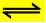 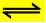 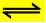 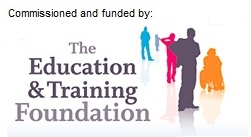 [Speaker Notes: To Print]
Weak Acids 
& Bases
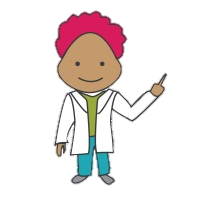 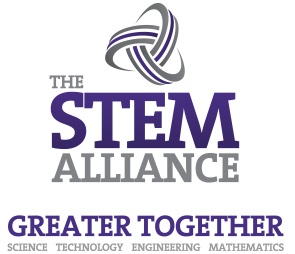 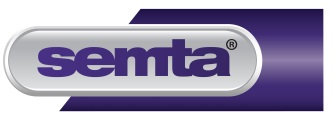 Problem set 3

Find the pH of 0.2 moldm-3 CH3COOH. Ka = 1.7 x 10-5 moldm-3 



_______________________________________________________________________________________________

_______________________________________________________________________________________________

Find the pH of 0.05 moldm-3 HCOOH. Ka = 1.6 x 10-4 moldm-3



_______________________________________________________________________________________________

_______________________________________________________________________________________________

Find the pH of 0.01 moldm-3 C6H5COOH. Ka = 6.3 x 10-5 moldm-3



_______________________________________________________________________________________________

_______________________________________________________________________________________________

pKa – is a more handy way of writing Ka Values – the numbers produced are more simple.
 
pKa = -log10 Ka
 
Converting Ka values into pKa values
 
Procedure

Place the Ka value in the calculator and press the log10 button
The minus sign cancels out to give the answer
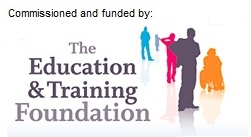 [Speaker Notes: To Print]
Weak Acids 
& Bases
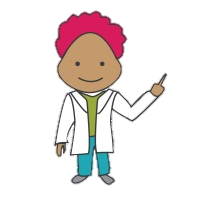 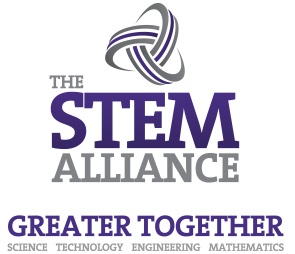 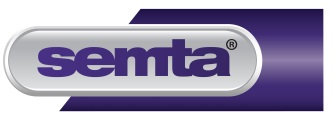 Problem set 4

Workout the pKa for:

Ethanoic acid Ka = 1.7 x 10-5 mol dm-3 

________________________________________________________________

________________________________________________________________
 
Phenol Ka = 1.28 x 10-10 mol dm-3 

________________________________________________________________

________________________________________________________________

Benzoic acid Ka = 6.3 x 10-5 mol dm-3  


________________________________________________________________

________________________________________________________________
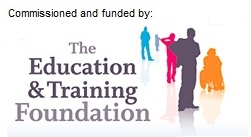 [Speaker Notes: To Print]
Weak Acids 
& Bases
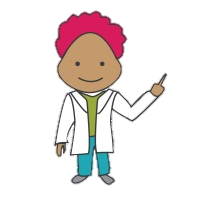 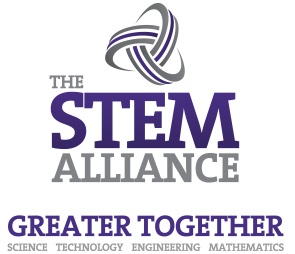 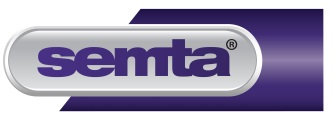 Converting pKa values into Ka values
 
Procedure

Add a minus sign
Press the 10x on the calculator

Problems set 5

Workout the Ka values for:

Hydrofluoric acid HF pKa = 3.3


________________________________________________________________

Carbonic acid H2CO3 pKa = 6.4

________________________________________________________________

Methanoic acid HCOOH pKa = 3.75


________________________________________________________________
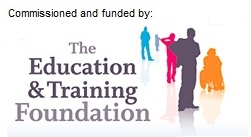 [Speaker Notes: To Print]
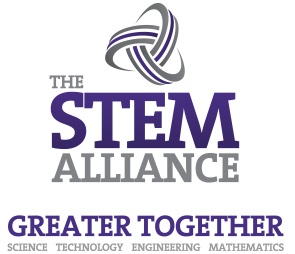 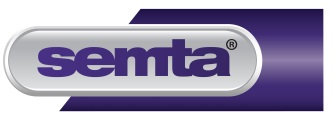 Answers
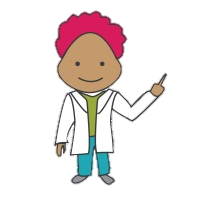 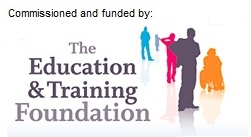 [Speaker Notes: To Print]
Bronsted-Lowry 
Theory
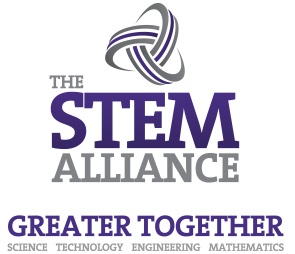 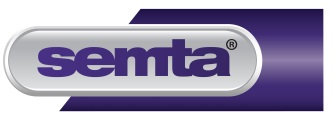 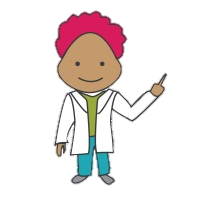 Acid and Bases 

An acid is a proton donor
A base is a proton acceptor
Acid	base + H+    		Acids have conjugate bases
Base + H+	         acid		Bases have conjugate acids
HCl  +  H2O              H3O+	+     Cl-
Fill in the table below to identify the conjugate base of the listed acids.
When an acid donates a proton the conjugate base is formed  A conjugate base in 
theory could gain an H+ ion to reform the original acid
Fill in the table to identify the conjugate acid of the listed bases
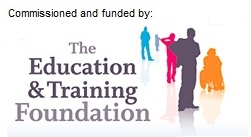 [Speaker Notes: To Print]
Bronsted-Lowry 
Theory
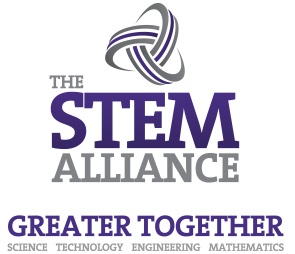 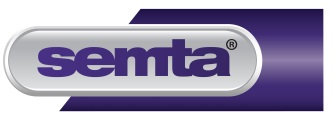 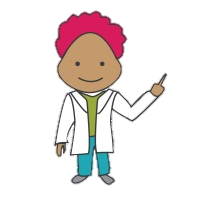 When a base accepts a proton the conjugate acid is formed. A conjugate acid in theory could lose an H+ ion to reform the original base.
The substances BF3 and AlCl3 are both acidic - however they cannot be classified as acids using Bronsted-Lowry theory. Why?

They do not contain hydrogen
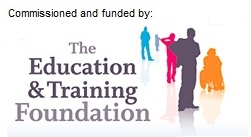 [Speaker Notes: To Print]
Lewis
Theory
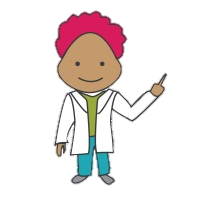 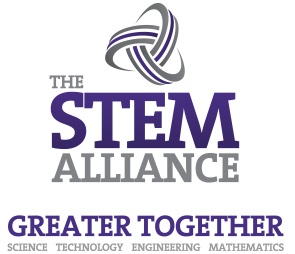 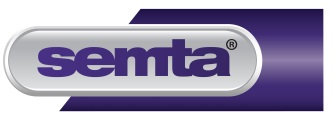 This theory classifies acids and bases in terms of electrons.
 
Acids are electron pair acceptors
Bases are electron pair donors.
 
For example BF3 reacts with NH3.
What type of bond is formed between the above compounds?

Dative Covalent Bonding
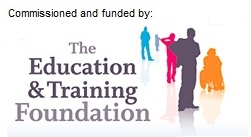 [Speaker Notes: To Print]
Lewis
Theory
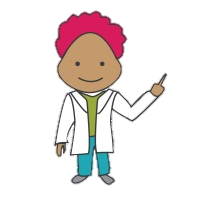 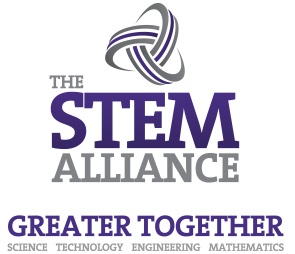 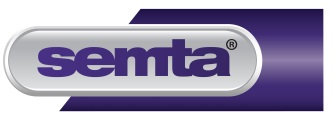 Draw the dot/cross diagram for the reaction between AlCl3 and NH3 in the space below.
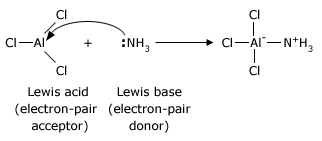 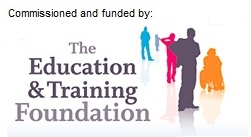 [Speaker Notes: To Print]
Strong Acids 
& Bases
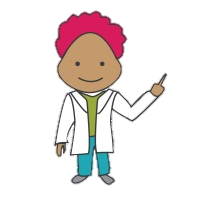 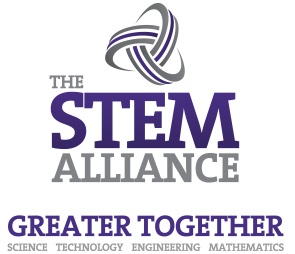 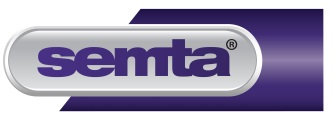 Write down the name and formula of the three strong mineral acids

1)	Hydrochloric acid - HCI



2)	Nitric acid – HNO3


 
3)	Sulphuric acid – H 2 SO 4
 
 
HCl is a covalent gas – it is not acidic

However when it is dissolved in water it dissociates
 
	HCl(g)   + (aq)	H+(aq)  +  Cl-(aq)

 
H+ ions are produced making the solution acidic.

Rewrite the above equation using H2O instead of (aq) in the space below.
 
 
HCl(g)   + H2O (l) 	       H3O+(aq)  +  Cl-(aq)


The H30+ ion produced is called the hydroxonium ion.
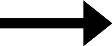 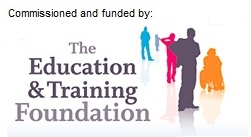 [Speaker Notes: To Print]
Concentration, 
Strength and pH
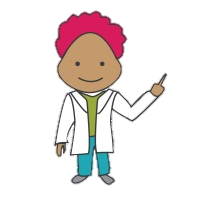 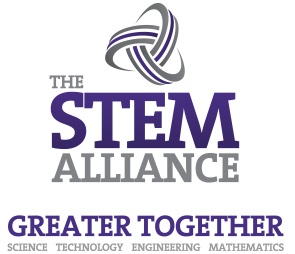 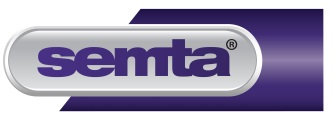 Concentration – is a measure of the dilution of an acid with water

Add a little water – less dilute – more concentrated
Add a lot of water – more dilute – less concentrated
 
Strength – a measure of dissociation (splitting up). Strong acids fully split up in water.
 
	HCl(g)   + (aq) 	 	H+(aq)  +  Cl-(aq)
	0			100%       100%
	HCl - fully dissociates into ions
 
 pH – a measure of the concentration of H+ ions
 
	pH = -log10[H+]
	     = minus the logarithm (base 10) of the hydrogen ion concentration.
 
As it is a logarithm scale a difference of pH unit of 1 is in effect a factor of 10 difference. Eg a solution that is pH 1 is ten times stronger than a solution that is pH 2.
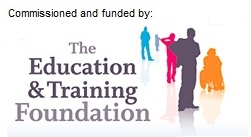 [Speaker Notes: To Print]
Calculation 
of pH Values
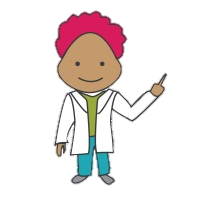 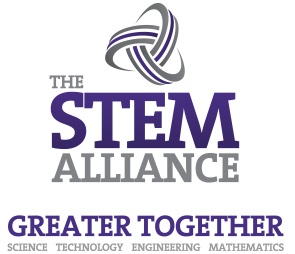 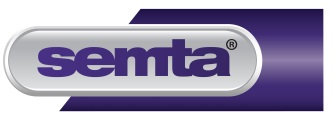 Find the pH of a 0.1 moldm-3 HCl solution.

As HCl is a strong acid it fully dissociates.
 
	HCl(g)   + (aq)	   	H+(aq)  +  Cl-(aq)
	0			0.1       0.1
 
so [H+] = 0.1
 
pH = -log10[H+]  = -log10 0.1 = -1   the minus signs cancel so pH = 1
pH has no units.
 
Procedure

Find the [H+] and then find Log10
Cancel the minus signs
The smaller the pH value the stronger the acid.

Example answer for the pH of 0.1 moldm-3 ethanoic acid = 2.89 (H+ = 1.3x10-3)
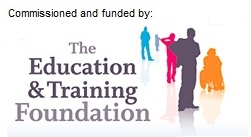 [Speaker Notes: To Print]
Calculation 
of pH Values
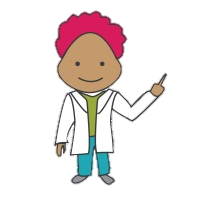 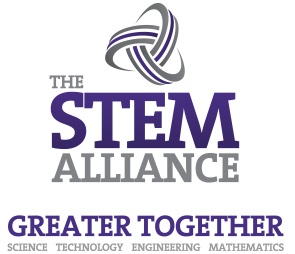 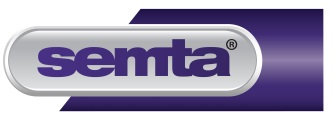 Problem set 1

Find the pH of the following:

0.5 moldm-3 HCl 		0.301

0.01 moldm-3 HNO3		2.00

0.02 moldm-3 H2SO4 		1.4
 
Di-protic acids like H2SO4; these acids dissociate to give two protons – 2H+
 
	H2SO4(aq)	   	2H+(aq)	+	SO42-(aq)
 


Problem set 2

Find the pH of the following:

0.5 moldm-3 H2SO4		0.00

0.1 moldm-3 H2SO4  		0.70

0.1 moldm-3 H3PO4		0.52
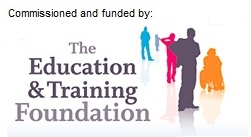 [Speaker Notes: To Print]
Weak Acids 
& Bases
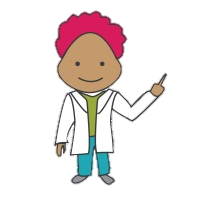 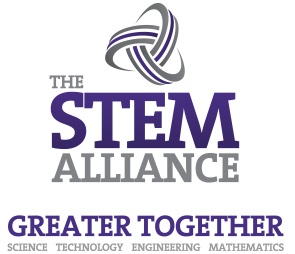 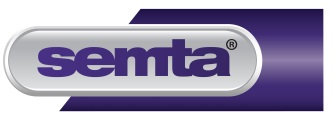 Ethanoic acid (like most organic acids) are weak acids.
Unlike strong acids – weak acids are not fully dissociated.
 
	CH3COOH(aq)     	CH3COO-(aq) +	H+(aq)
	ethanoic acid		ethanoate ion	hydrogen ion
Before  	1000		0		0
After	 996		4		4
 
If you take 1000 atoms of acid only about 4 atoms dissociate into ions.
 
 Ammonia is a weak base
 
	NH3(aq)	+  H2O(l)               NH4+(aq)   +   OH-(aq)
 
Weak bases are only partially dissociated in solution.
  
Equilibria and weak acids
 
CH3COOH(aq)     	CH3COO-(aq)  +  H+(aq)
 
Write an expression for Kc for the above equilibria.
 
  
Kc =  _____________________________________________________________
 
For a weak acid Kc is given the symbol Ka.

Ka is called the acid dissociation constant.

The larger the Ka value the stronger the acid.
 
CH3COOH  Ka = 1.7 x 10-5 moldm-3

The larger the value of Ka the weaker/stronger the acid is :  The larger the Ka value the stronger the acid
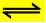 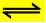 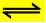 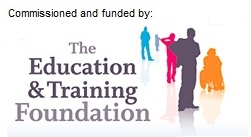 [Speaker Notes: To Print]
Weak Acids 
& Bases
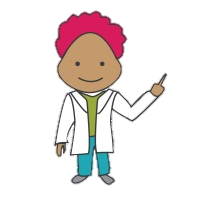 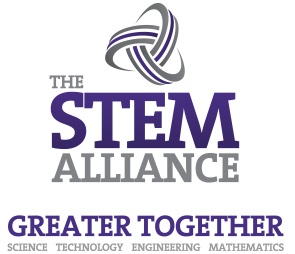 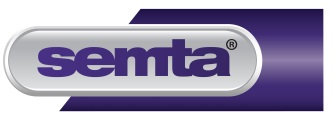 Problem set 3

Find the pH of 0.2 moldm-3 CH3COOH. Ka = 1.7 x 10-5 moldm-3 

	H+ =  1.84x10-3	pH = 2.74



Find the pH of 0.05 moldm-3 HCOOH. Ka = 1.6 x 10-4 moldm-3

	H+ =  2.83x10-3	pH = 2.55



Find the pH of 0.01 moldm-3 C6H5COOH. Ka = 6.3 x 10-5 moldm-3

	H+ =  7.94x10-4	pH = 3.10



pKa – is a more handy way of writing Ka Values – the numbers produced are more simple.
 
pKa = -log10 Ka
 
Converting Ka values into pKa values
 
Procedure

Place the Ka value in the calculator and press the log10 button
The minus sign cancels out to give the answer
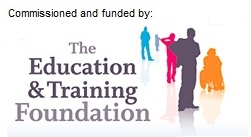 [Speaker Notes: To Print]
Weak Acids 
& Bases
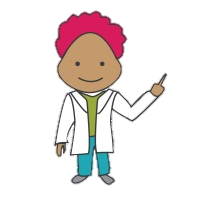 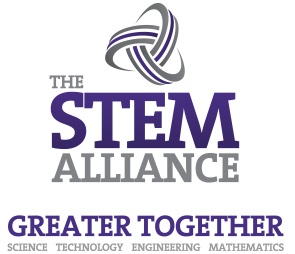 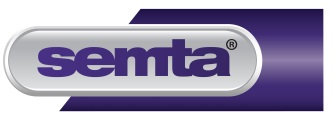 Problem set 4

Workout the pKa for:

Ethanoic acid Ka = 1.7 x 10-5 mol dm-3 

	pKa = 4.77

 
Phenol Ka = 1.28 x 10-10 mol dm-3 

	pKa = 9.89


Benzoic acid Ka = 6.3 x 10-5 mol dm-3  

	pKa = 4.20
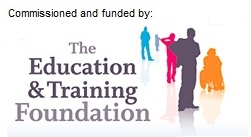 [Speaker Notes: To Print]
Weak Acids 
& Bases
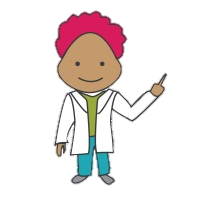 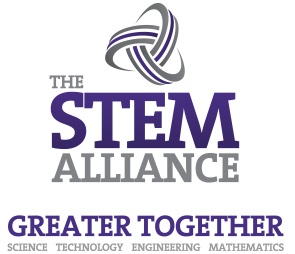 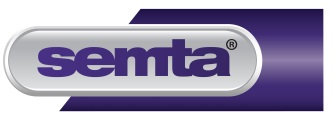 Converting pKa values into Ka values
 
Procedure

Add a minus sign
Press the 10x on the calculator

Problems set 5

Workout the Ka values for:

Hydrofluoric acid HF pKa = 3.3

	Ka = 5.01 x 10-4  


Carbonic acid H2CO3 pKa = 6.4

	Ka = 3.98 x 10-7


Methanoic acid HCOOH pKa = 3.75

	Ka = 1.78 x 10-4
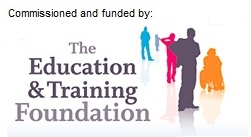 [Speaker Notes: To Print]
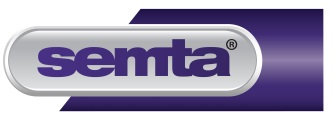 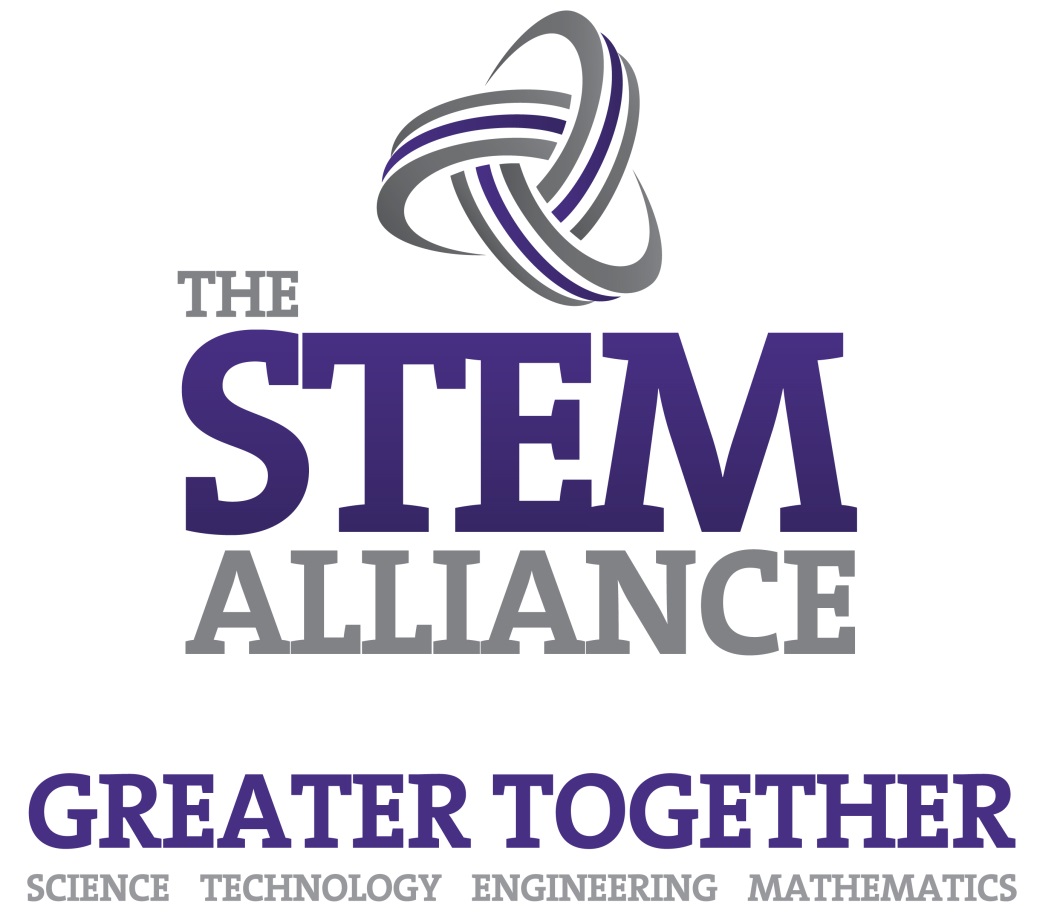 For further information please contact The STEM Alliance enquiries@STEMalliance.uk or visit www.STEMalliance.uk
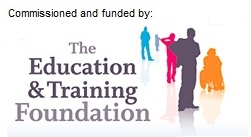